Blue Bird Vision/Ford Transmission Tail Shaft Mount Stamping
Service Update #23-1014
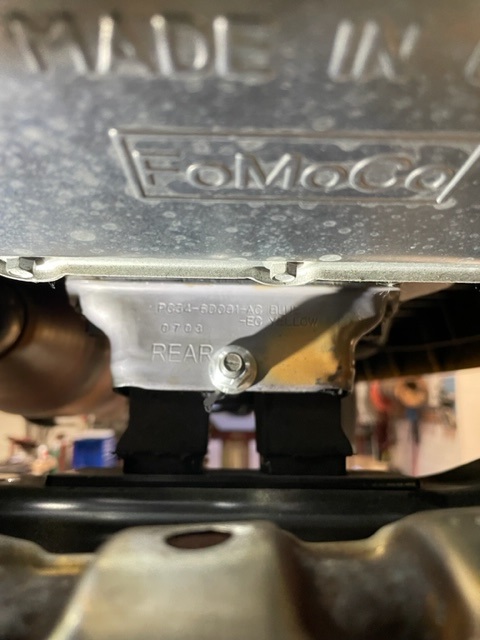 FIGURE #1
Transmission Tail Shaft Mount Stamped “REAR”
We have found that on units with the Ford 6R140 transmission, the rear tail shaft mount has been updated as pictured in FIGURES #1 & #3 and is stamped with the word “REAR” on one side.
The issue with this is that the side stamped is actually facing the FRONT on some units. We have contacted Blue Bird engineering concerning the correct orientation of the mount.
1
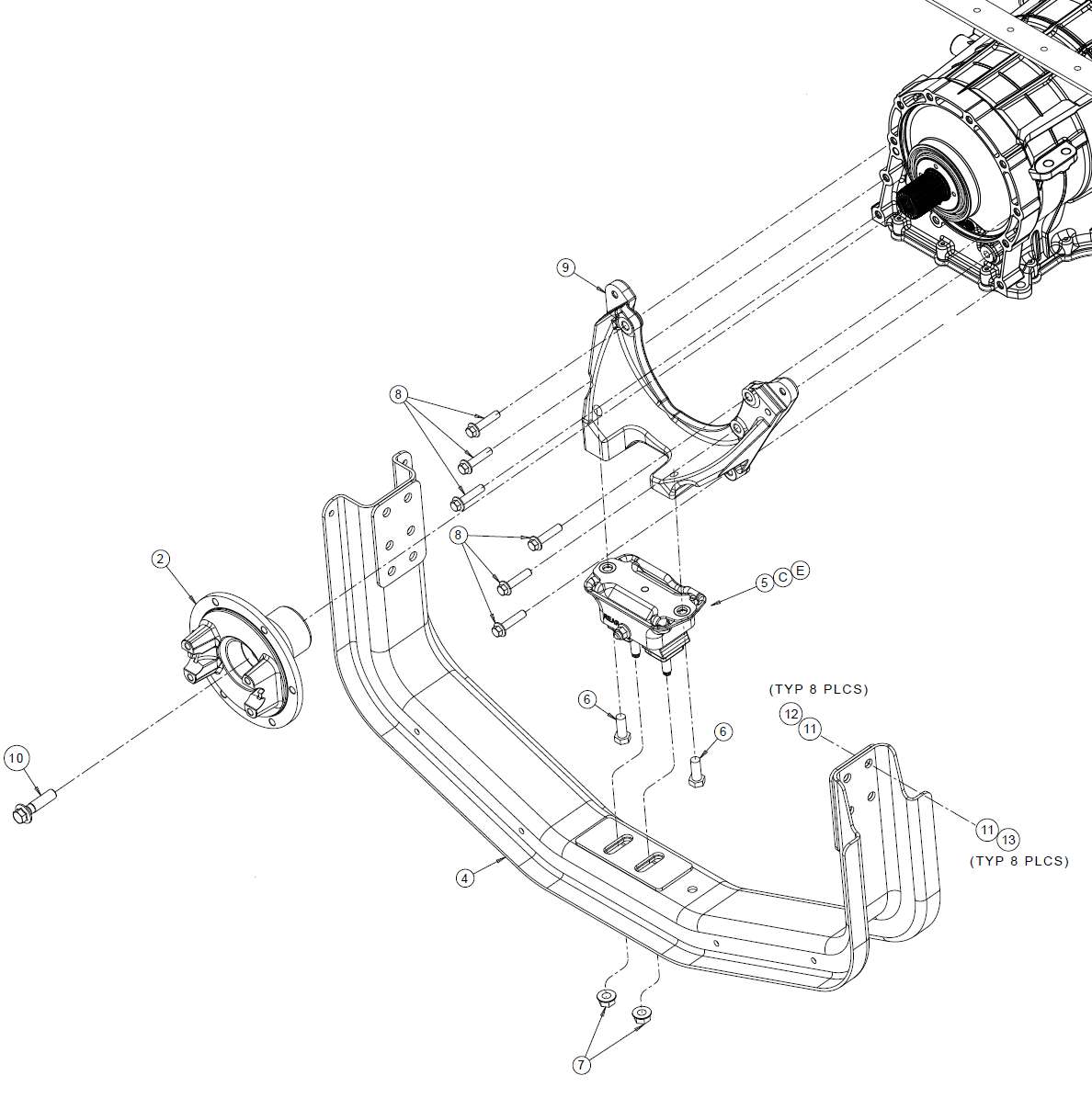 What was found is that the mount is used in several vehicle applications using the 6R140 transmission, and in some of those applications the mount needed to be oriented specifically to obtain required clearance.
This is NOT the case when used on the Blue Bird BBCV, so mounting from front to rear 
is not specified and on the BBCV it can 
be mounted either way.
FIGURE #2
2
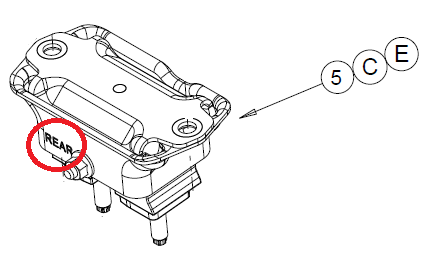 FIGURE #3
3
CONTACT OUR SERVICE OR PARTS DEPARTMENT WITH ANY QUESTIONS
Director of Service 
Ryan Hemund  
rhemund@newyorkbussales.com	

Chittenango: 800-962-5768

Brian Lamaitis	
blamaitis@newyorkbussales.com 

Bob Reith
breith@newyorkbussales.com

Phil Tucker
ptucker@newyorkbussales.com 	
 	
Albany: 866-867-1100

Ben Reiling
breiling@newyorkbussales.com
 
Batavia: 800-463-3232

Andrew Faskel
afaskel@newyorkbussales.com

Middletown: 845-609-7070

Moncia Cherry
mcherry@newyorkbussales.com
Comments or Concerns:
John Johnston
jjohnston@newyorkbussales.com
Cell 315-263-0766
4
[Speaker Notes: Set up as a table would make it easier to edit

Add additional pages]